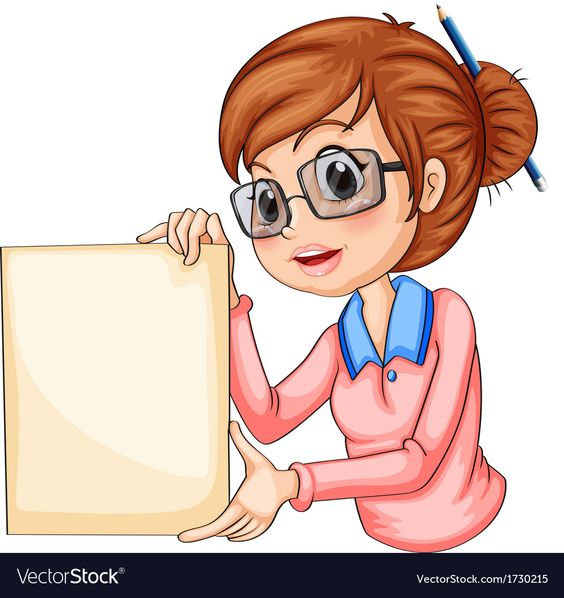 WELCOME TO CLASS 7A1
Teacher – Vu Thu Thuy
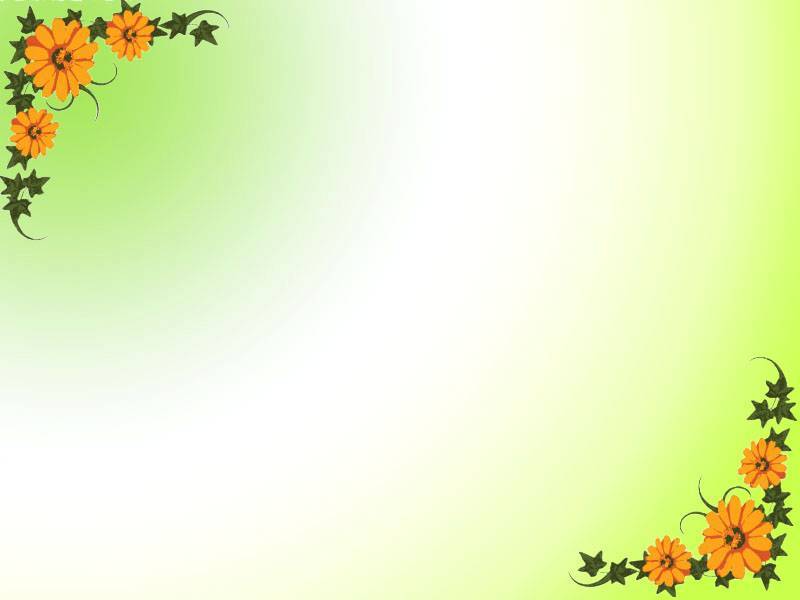 PERIOD 97
Unit 12:
PRACTICE ON COMPARISONS OF QUANTIFIERS AND TAG QUESTIONS
An overcrowded world
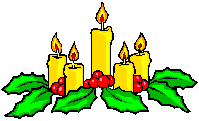 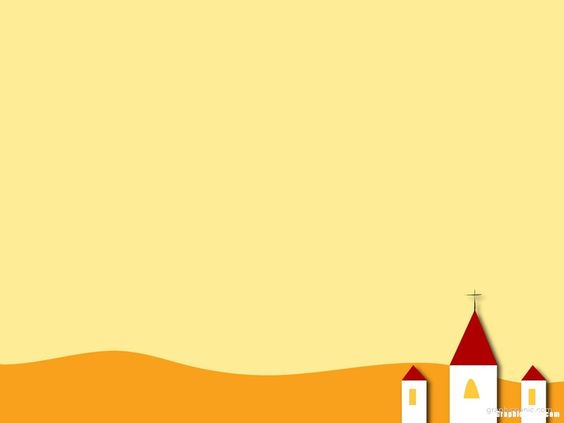 OBJECTIVES
-Students are reviewed about comparisons of quantifiers and tag questions
_Can practice with them.
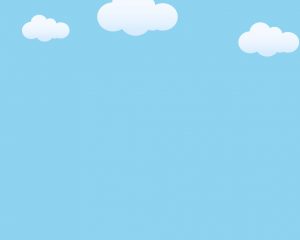 1. So sánh dịnh lượng (Comparisons of quantifiers)
Khi so sánh định lượng nhiều hơn, ta có cấu trúc sau:
S + V + more + N + than + N/ pronoun
*Note: Theo sau more, chúng ta có thể dùng danh từ đếm được (countable nouns) và danh từ không đếm được (uncountable nouns).
            Ex:-I have more English books than you. (Tôi có nhiều sách tiếng Anh hơn bạn)
Khi so sánh định lượng ít hơn, ta có cấu trúc sau:
S + V + fewer + cn.N + than + N/ pronoun
S + V + less + unc.N + than + N/ pronoun
            Ex:-She has less free time than me. (Cô ấy có ít thời gian rảnh hơn tôi)
-My brother has fewer friends than me. (Anh trai tôi có ít bạn hơn tôi)
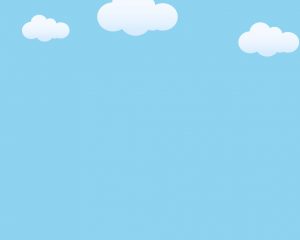 2. Câu hỏi đuôi (Tag- questions)
Câu hỏi đuôi là một dạng câu hỏi rất thông dụng trong tiếng Anh. Mặc dù câu trả lời cho câu hỏi đuôi cũng giống như câu trả lời cho câu hỏi Yes/ No, nhưng câu hỏi đuôi có sắc thái ý nghĩa riêng biệt. Câu hỏi đuôi là câu hỏi ngắn dùng thêm vào sau một câu nói để hỏi thông tin hoặc để khẳng định lại ý vừa hỏi trong câu lời nói, loại câu hỏi này luôn đứng sau dấu phẩy (,) và tận cùng là dấu chấm hỏi (?).
 Nguyên tắc chung khi lập câu hỏi đuôi:
- Nếu câu nói trước dấu phẩy là câu khẳng định, câu hỏi đuôi phải ở thể phủ định.
            Ex:      She is in her bedroom, isn't she?
 - Nếu câu nói trước dấu phẩy là câu phủ định, câu hỏi đuôi phải ở thể khẳng định.
            Ex:      Nam doesn’t love Lien, does he?
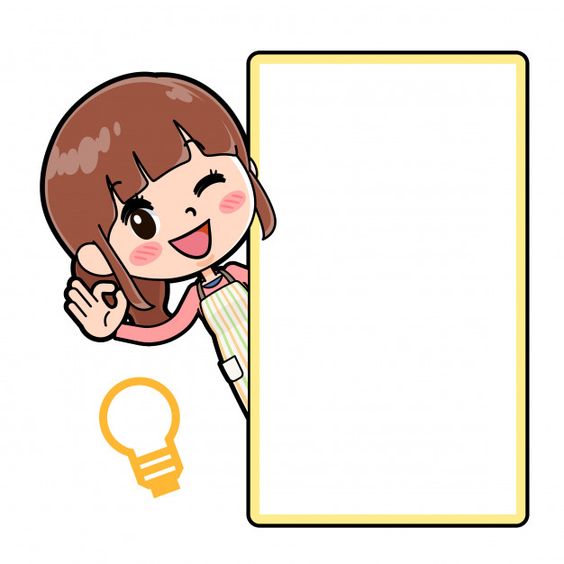 EXERCISES
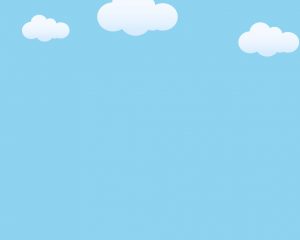 Choose the correct answer: 
1. She is ……. singer I’ve ever met.
A. worse    B. bad      C. the worst      D. badly
2. Mary is ……. responsible as Peter.
A. more      B. the most     C. much     D. as
3.It is ……. in the city than it is in the country.
A. noisily   B. more noisier     C. noisier      D. noisy
4. She sings ……….. among the singers I have known.
A. the most beautiful         B. the more beautiful
C. the most beautifully D. the more beautifully
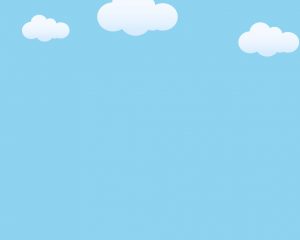 II. Choose the correct answer.
1. Of the four dresses, I like the red one (better/ best).
2. Pat's car is ( faster / fastest ) than Dan's.
3. John is (less/ least) athletic of all the men.
4. Does Fred feel (weller/ better) today than he did yesterday?
5. My cat is the (prettier/ prettiest) of the three.
6. This vegetable soup tastes very (good/ best).
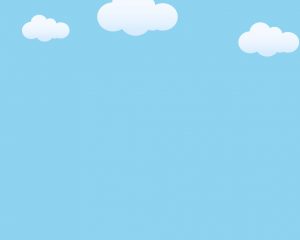 7. David is the (happier/ happiest) person that we know.
8. This summery is (the better/ the best) of the pair.
9. Jim has as (few/ fewer) opportunities to play tennis as I do.
10. The museum is (the further/
 the furthest) away of the three buildings.
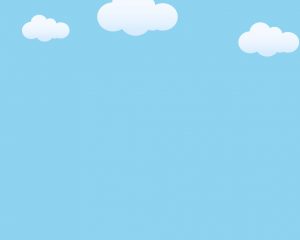 III.  Fill with suitable questions tag. 
1. She’s from a small town in China, ....               ?
2. He's still sleeping, ....                          ?
3. We’re late again, ....                          ?    
4. I’m not the person with the tickets, ....           ?
5. You do go to school, ....                      ?
6. The weather is really bad today, ....                 ?
7. Let's go for a walk, ....                   ?
Isn’t she
Isn’t he
Aren’t we
Am I
Don’t you
Isn’t it
Shall we
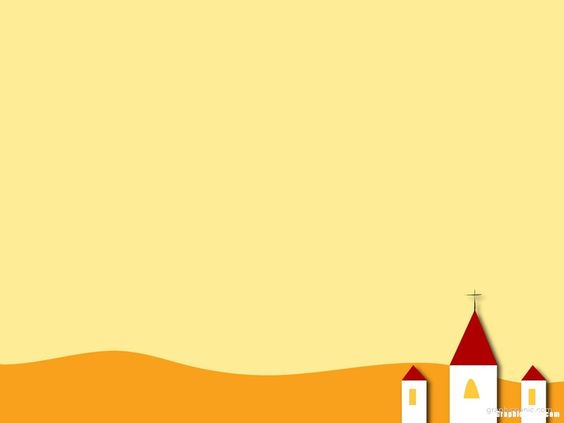 WRAP UP
-Students are reviewed about comparisons of quantifiers and tag questions correctly.
_Can practice with them well.
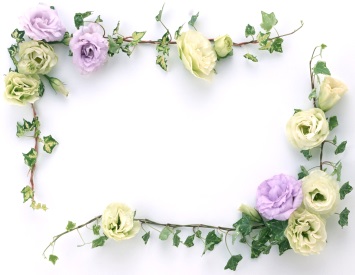 Thanks for your attention
GOODBYE
And 
SEE YOU AGAIN
Homework :
- Learn the grammar rules.
Prepare for next lesson-
Unit 12-skills 1.
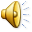 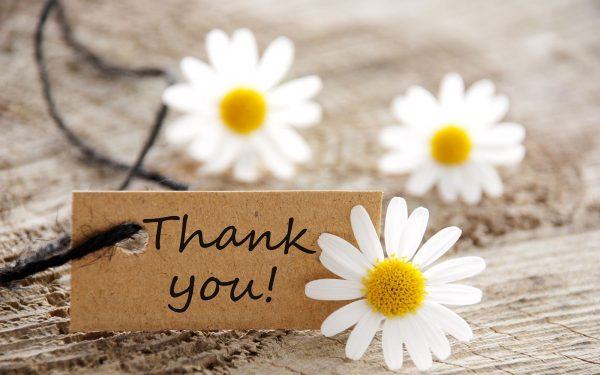